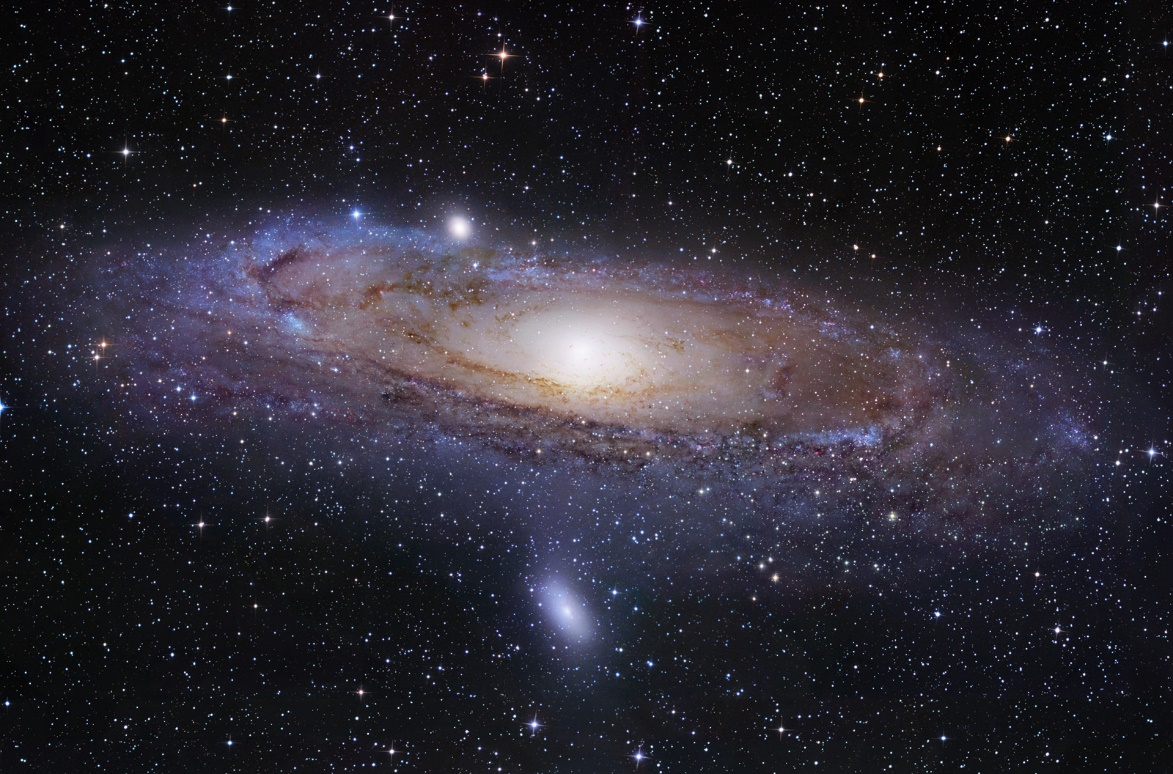 Lesson 2:
Earth’s Movement Around the Sun
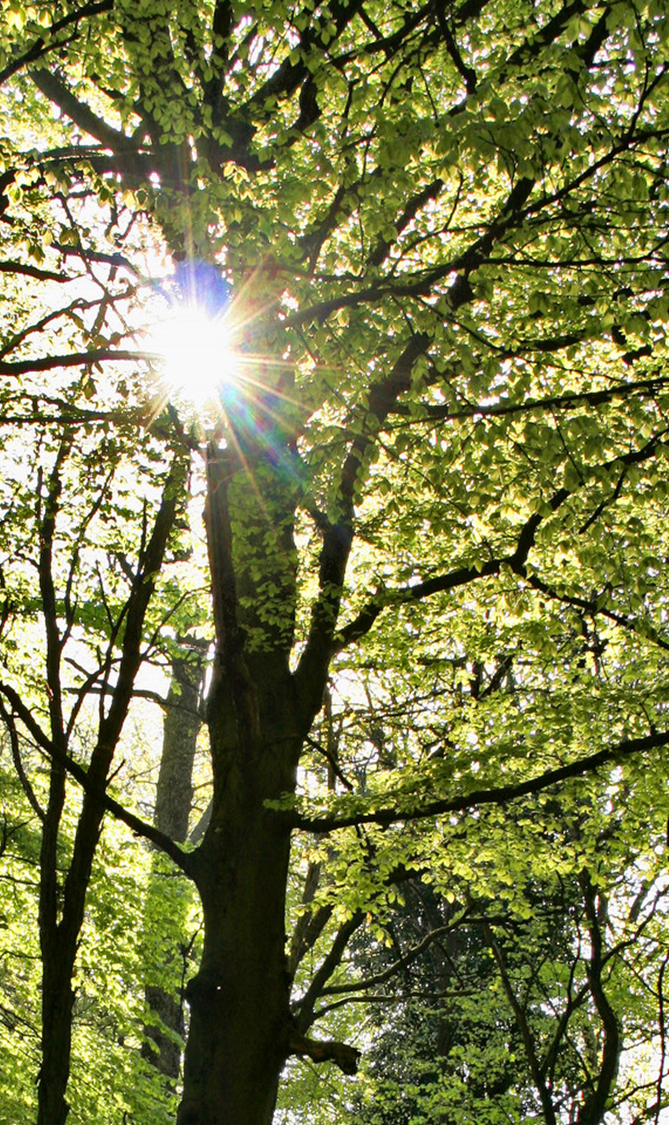 In addition to day and night, earth also goes through cycles of seasons.
Changes between spring, summer, fall, and winter occur due to the movement of Earth.
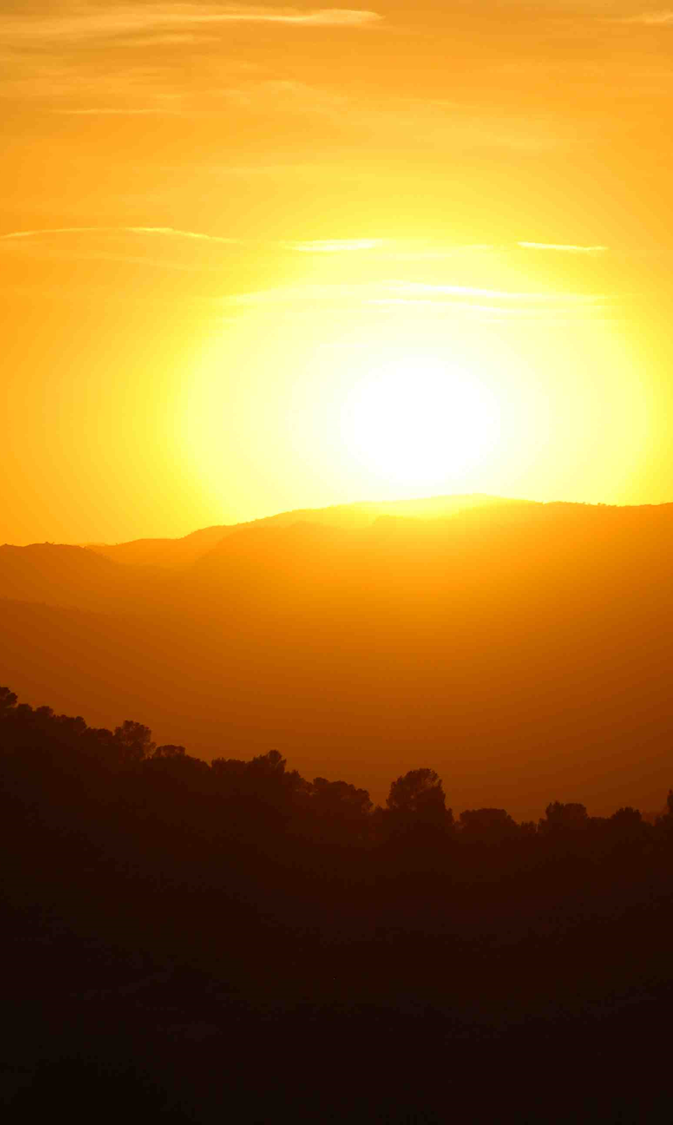 Discovery Education Video:
Earth’s Movement Around the Sun
Explains how the Earth and Moon revolve around the Sun. The program also shows how the Earth tilts on an axis.
In addition to rotating on its axis, Earth moves in an elliptical orbit around the sun.
This movement of the Earth around the sun is called a revolution.
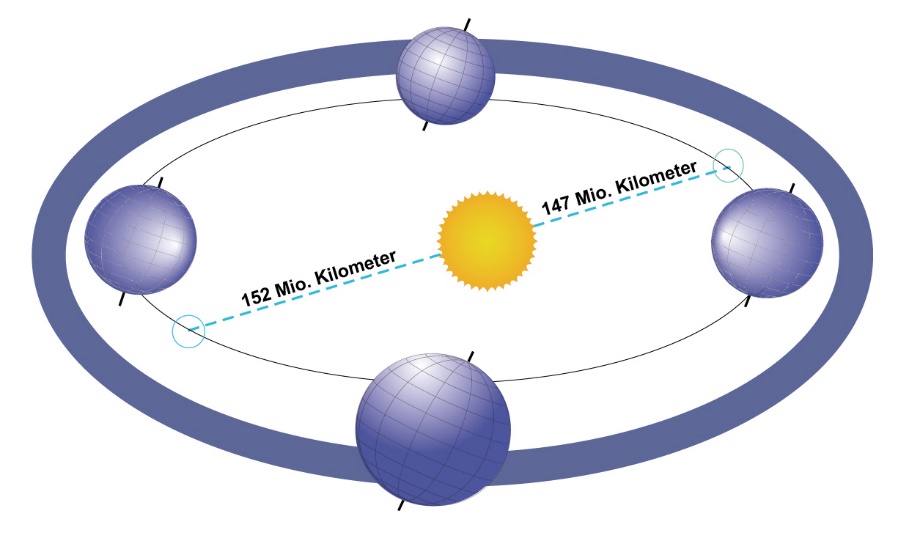 It takes about 365 days for the earth to make one revolution around the sun.
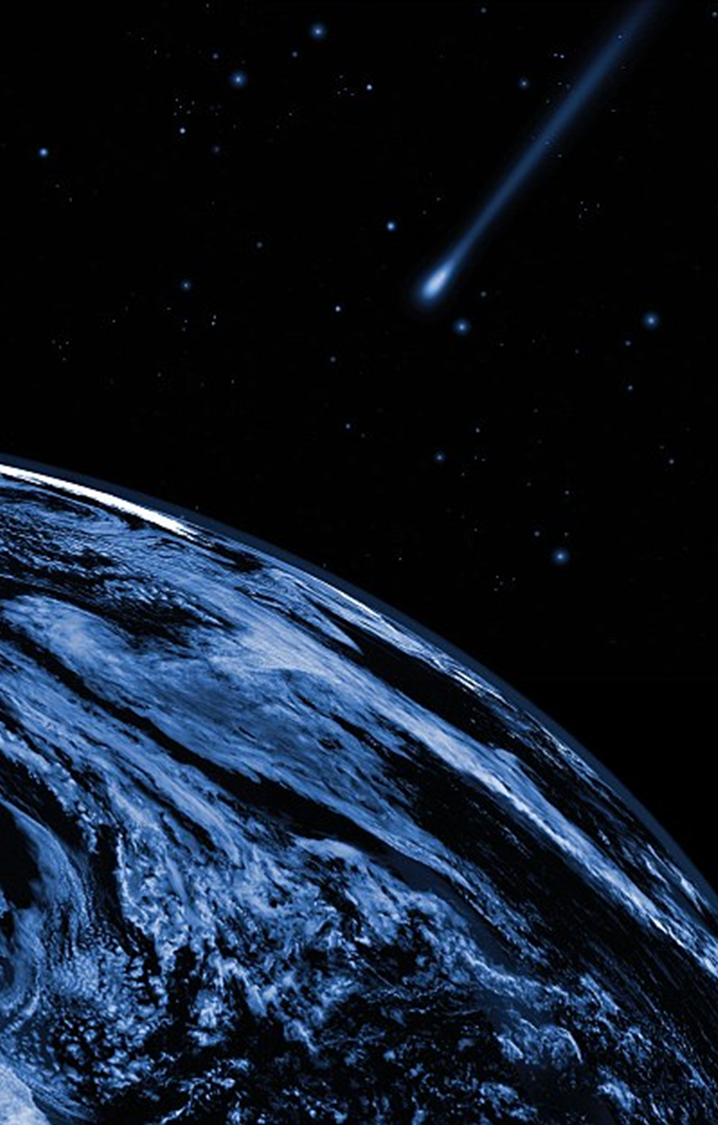 This is why we have a 365 day year.
Even though we don’t feel the earth’s movement, it is constantly rotating on its axis as it revolves around the sun.
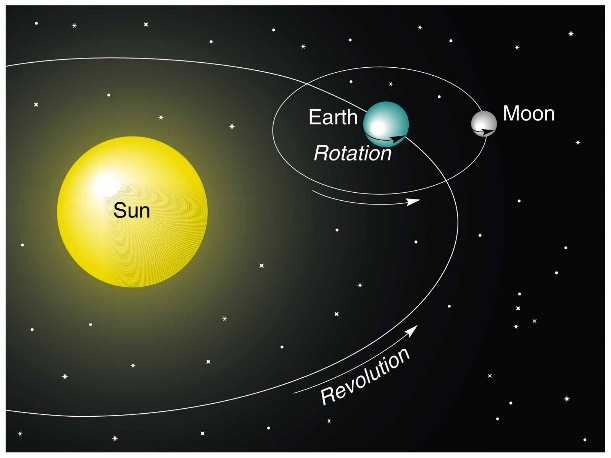 Because of the tilt of Earth’s axis, Earth’s northern and southern hemispheres can be angled either toward or away from the sun.
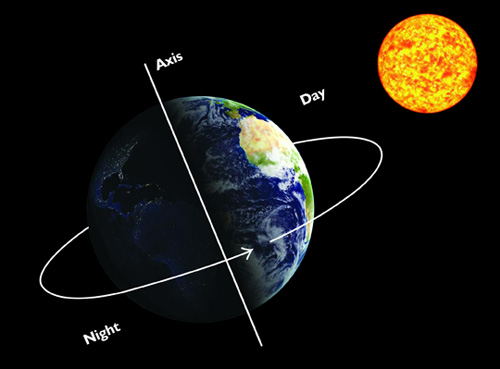 When the northern hemisphere is angled toward the sun, we will have summer. When it is angled away from the sun, we will have winter.
The season in the southern hemisphere will always be opposite of the northern.
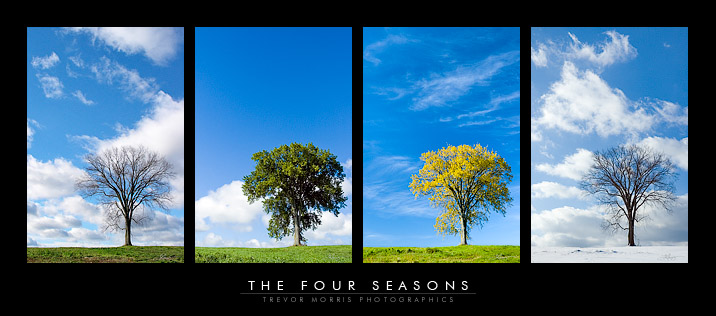 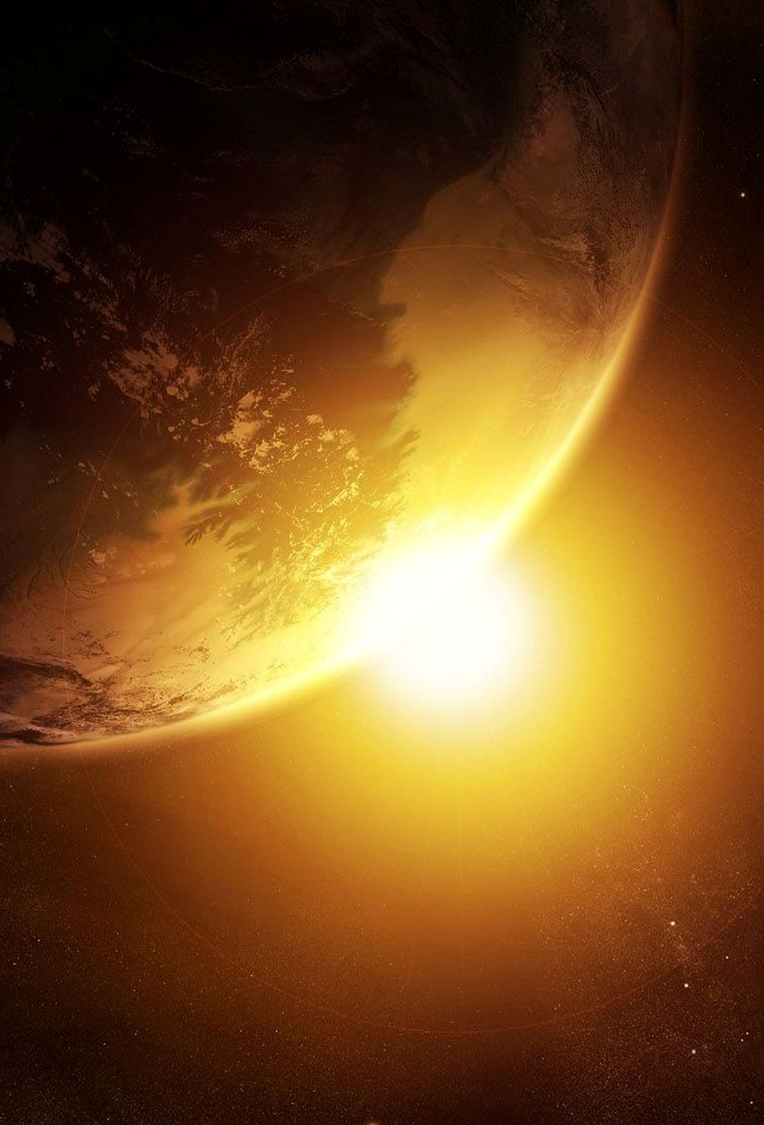 Discovery Education Video:
Space Science: Our Revolving Earth and Moon
This series explores the basics of astronomy and presents an overview of the events occurring in our universe. This program describes the relationship between Earth and its only natural satellite, the Moon.
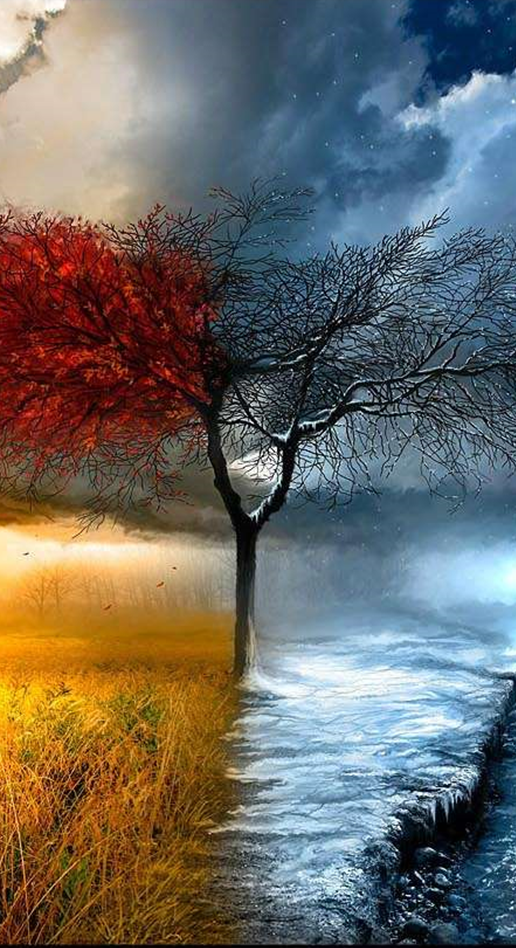 Discovery Education Video:
The Four Seasons
Details Earth's movement around the sun to better understand why some places on Earth experience four different seasons.
Earth’s Movement Around the Sun: Key Questions
What is the difference between a rotation and a revolution?
How does the tilt of the earth’s axis affect life on Earth?
How are seasons in the southern hemisphere similar to seasons in the northern hemisphere? How are they different?